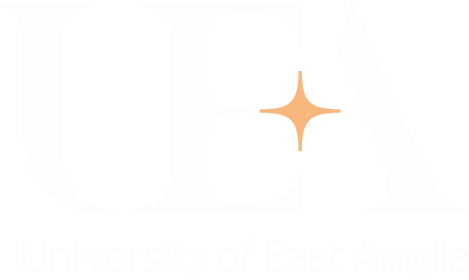 Learning Gain and Confidence Gain as Metrics for Pedagogical
 Effectiveness
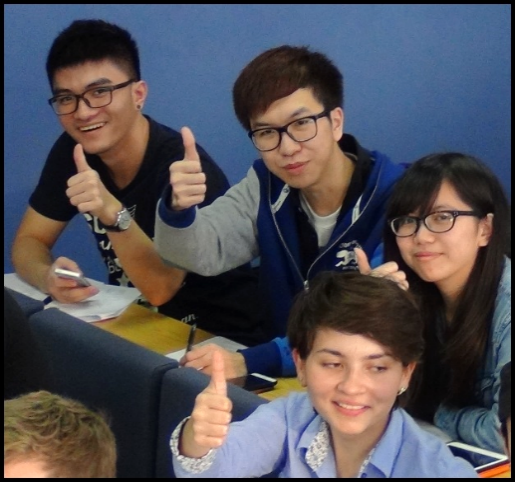 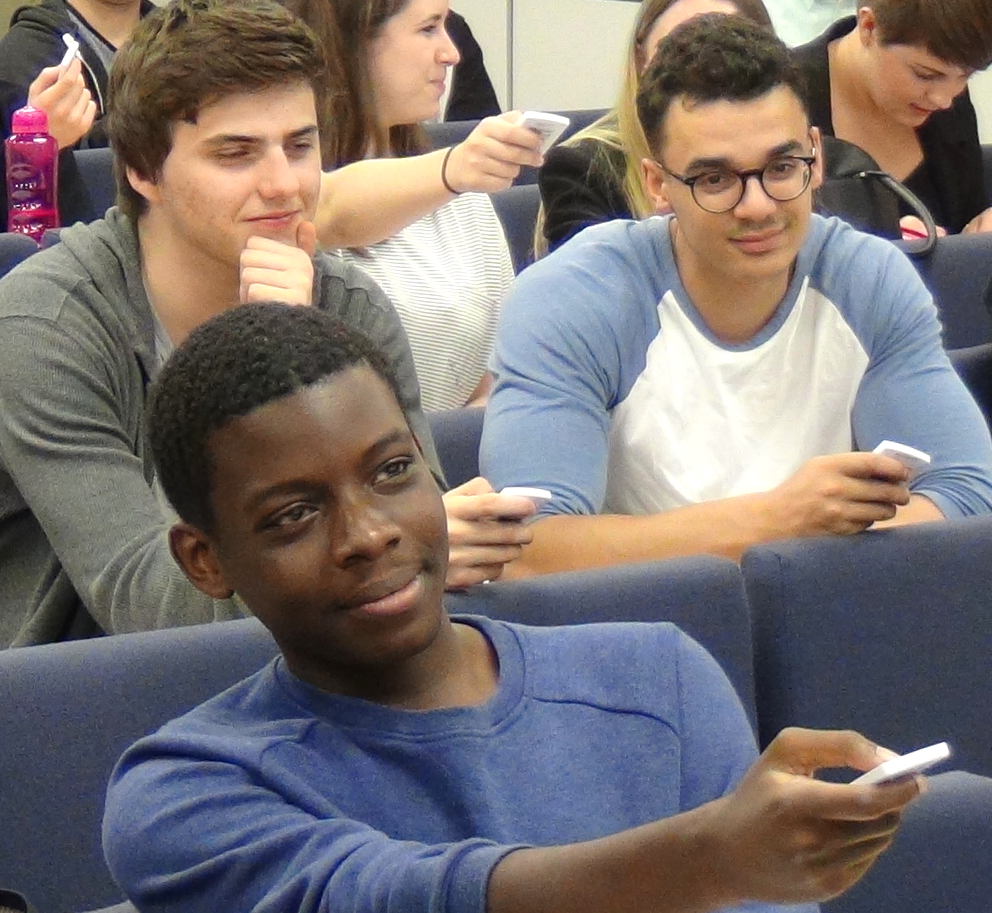 Fabio R. AricòJake Patterson
Jacob Shilling
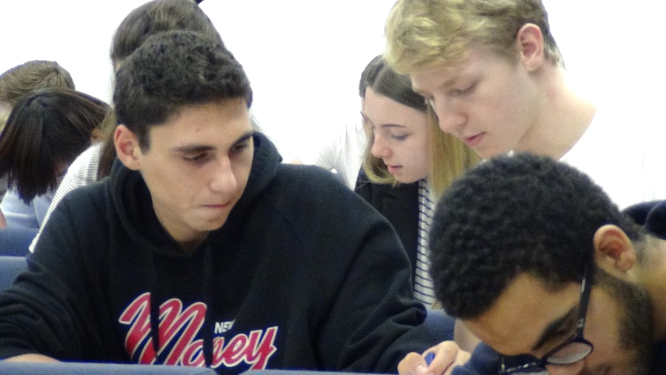 DEE – Sep 2017
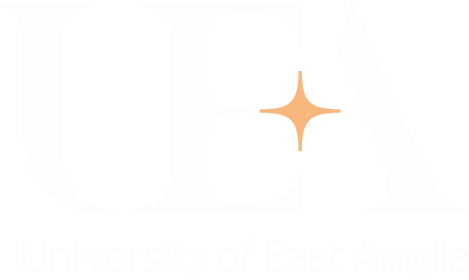 YOUR PRESENTER
Fabio Aricò
National Teaching Fellow Senior Lecturer in MacroeconomicsSchool of Economics – University of East Anglia, UK

Research fields
Higher Education policy and practice (widen. access, satisfaction)
Technology Enhanced Learning
Self-Assessment and Academic Self-Efficacy

Twitter: @FabioArico
2
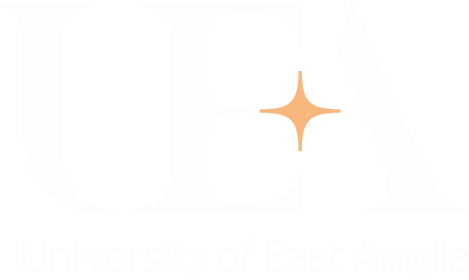 ACKNOWLEDGEMENTS
HEA – Teaching Development Grant Scheme

HEFCE Piloting and Evaluating Measures of Learning Gain

UEA Students, Alumni, and Research Assistants
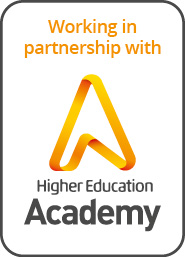 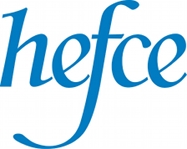 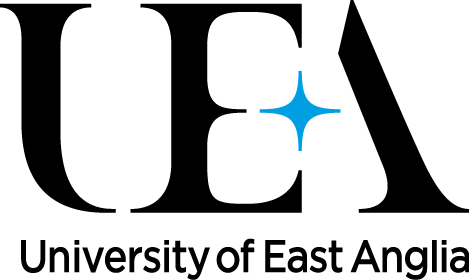 3
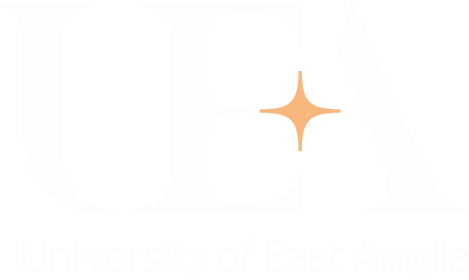 OUTLINE
Part 1    Introduction to main concepts
Peer-instruction, Self-efficacy & Self-assessment, Learning Gain.

Part 2    Description of my active learning pedagogy	 Introduction to my research questions

Operationalising learning/confidence gain
 Part 3   Empirical methodology and Results
Regression outputs and discussion.
4
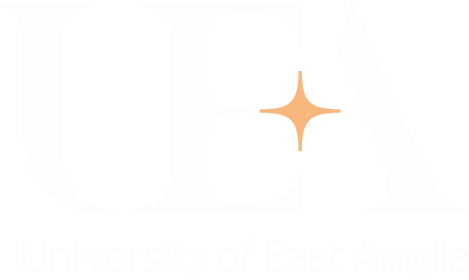 1. Introduction to      main concepts
5
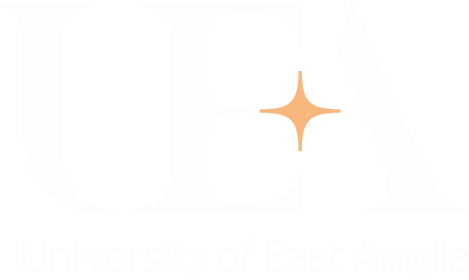 FLIPPED CLASS and PEER-INSTRUCTION
Flipped classroom & Peer-Instruction  pre-reading + student interaction Mazur (1997) Henderson and Dancy (2009)   
       well-developed research in Physics and STEM.
Learning analytics for Peer-Instruction Learning gain:  Mazour Group - Bates & Galloway (2012)
       Student satisfaction:  Hernandez Nanclares & Cerezo Menendez (2014).

There is not much literature on the links with self-assessment skillsOpen field, with many unanswered questions e.g. role of demographics, language, previous background
       Pedagogically: self-assessment blends with flipping and Peer-instruction.
6
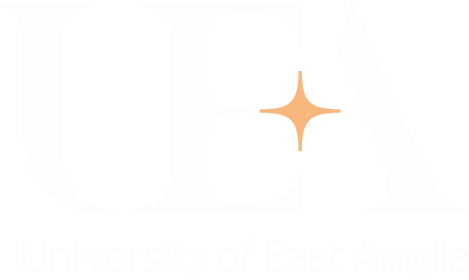 SELF-EFFICACY and SELF-ASSESSMENT
Academic Self-Efficacy = confidence at performing academic
			 tasks and/or attaining academic goals.

Bandura (1977)		1. Mastery of experiences
			2. Vicarious experiences
			3. Verbal persuasion
			4. Environment and settings

			See also: Pajares (1996) and Ritchie (2015).

Idea: 	Students should develop their self-efficacy to master their
	learning experience. Measure learning gain along with 	increased self-efficacy: ‘confidence gain’.
7
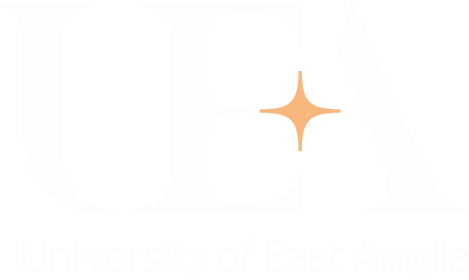 LEARNING GAIN
Policy-driven research to assess student learning

Arum & Roksa (2010), ‘Academically Adrift’ (US data)

OECD approach:	assessment of learning outcomes			AHELO Project (OECD, 2011 and 2014)

US & UK approach:	learning gain (‘distance run’ over time)
			McGrath et al., 2015

HEFCE commissioned research on piloting measures of learning gain
Outputs to feed in Teaching Excellence Framework.
8
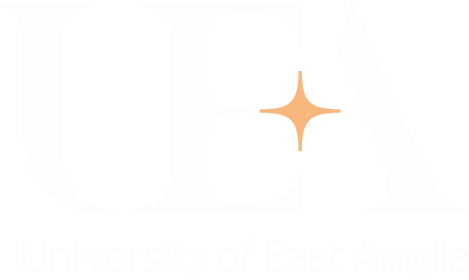 2. A description of my      active learning pedagogy     Research questions
9
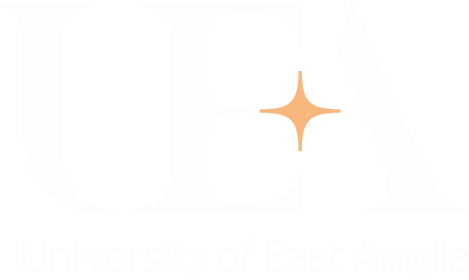 ACTIVE LEARNING ENVIRONMENT
Introductory Macroeconomics   (2015-16 & 2016-17)

year-long module	(compulsory 1st year)
250 	students	(about 250 over past 2 years)
22 	lectures 	(2hrs per week)
8 	seminars 	(every second week, even)
8 	workshops 	(every second week, odd)

Students endowed with individual Audience Response Systems (clickers)
 continuous data collection facilitated by technology;  comprehensive ethical approval obtained beforehand.
10
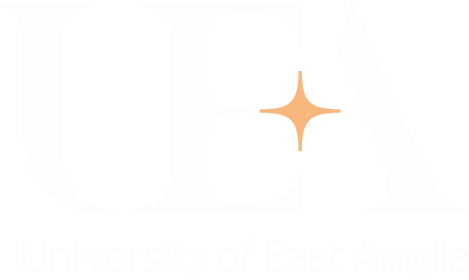 WORKSHOPS – teaching algorithm
Round 1- formative question
- 4 choices
- no information
- no answer
Peer-Instruction- students talk
- compare answers
- explain each other
Self-Assessment 2- confidence question
- 4 level Likert-scale
- information shared
Round 2- formative question
- Identical to R1
- information shared
- correct answer
Self-Assessment  1- confidence question
- 4 level Likert-scale
- information shared
11
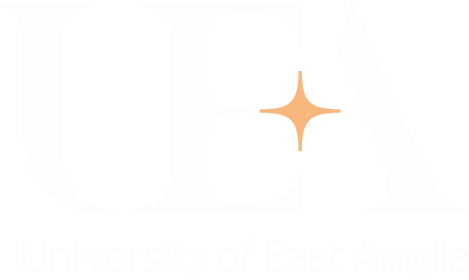 RESEARCH QUESTIONS
Is the pedagogy developing good self-assessment skills?Are students self-assessing correctly over Round 1/2?
Is peer-instruction able to generate learning/confidence gain?How does learning/confidence gain relate to initial knowledge/confidence levels (Round 1)?
Is learning gain associated to confidence gain?Does the structure of the algorithm affect this relationship?2016	Vicarious of Experience Scenario (VES)

       2017	Mastery  of Experience Scenario (MES) only		contrasted with VES (4 sessions each).
12
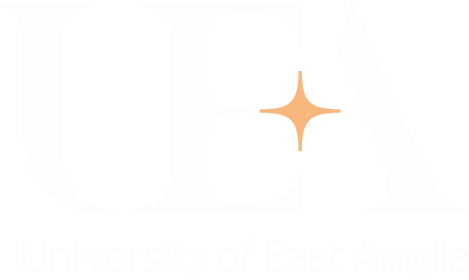 WORKSHOPS – contrast 2 teaching algorithms
MES
VES
Round 1- formative question
- 4 choices
- no information
- no answer
Peer-Instruction- students talk
- compare answers
- explain each other
Self-Assessment 2- confidence question
- 4 level Likert-scale
- information shared
Round 2- formative question
- Identical to R1
- information shared
- correct answer
Self-Assessment  1- confidence question
- 4 level Likert-scale
- information shared
13
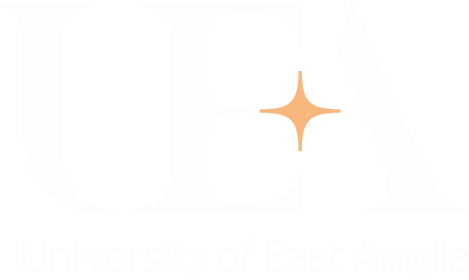 DATASETS AND CODING
Student     Q1        Q2      Q3         …                                   
performance per student
            confidence by student
Formative questions
1 = correct 0 = incorrect


Confidence questions
1 = strongly/agree
0 = strongly/disagree
1             0          1          1


      2             1          0          0

      3             1          1          …

     …



     
performance per question
                          confidence by question
14
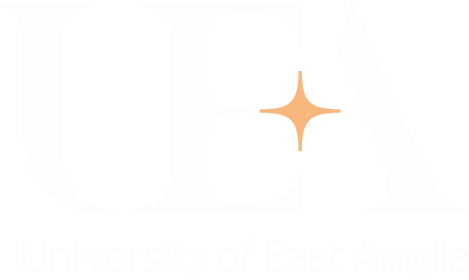 OPERATIONALISING TWO GAINS
For each 1st and 2nd response to formative assessment questions:                                                                           % correct R2  % correct R1
         Normalised Learning Gain (NLG) = 
                                                                                 100%  % correct R1

For each 1st and 2nd response to self-assessment questions:                                                                                 % confident R2  % confident R1
         Normalised Confidence Gain (NCG) = 
                                                                                           100%  % confident R1
15
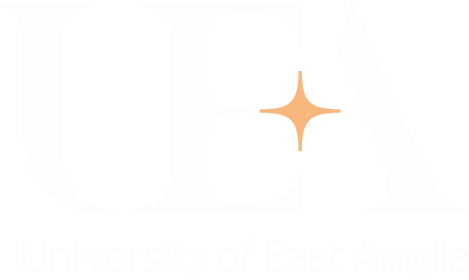 3. Empirical methodology     and Results
16
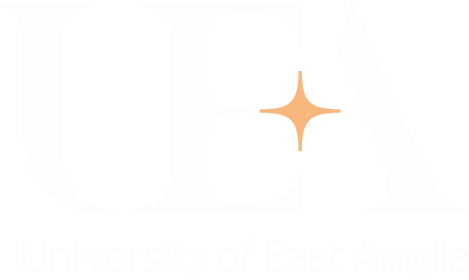 CHANGE IN CONFIDENCE: rough descriptives
1st
2nd
VES
MES
Average confidence levels per session
Confidence gain is always positive
Confidence gain higher with VES (vicarious) and lower with MES (mastery)
17
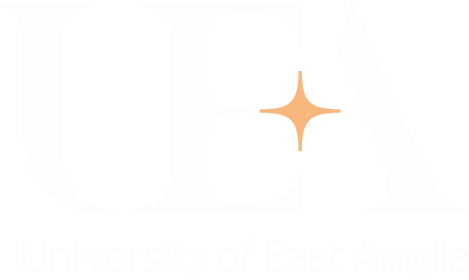 EMPIRICAL METHODOLOGY
Regression analysis at class-level     N=140 (2016) and N=136 (2017)

      Dependent variables:		%confident responses, NLG, NCG

      Independent variables:		%correct responses, NLG				Workshop Group		dummy for 2
				Workshop Session	dummy for 8
				VES/MES Scenario	dummy for 2

      Functional form:		checking for polynomial function

      Robustness checks:		Robust-regression with White-correction				(ML estimation of standard errors)
18
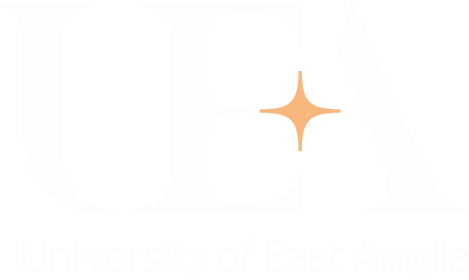 RESULT  –  Self-assessment Skills Round 1
2016 VES  =0.429***  R²=0.56
% confident 
   Round 1
2017 VES  =0.367***  R²=0.59
2017 MES  =0.09***
0.44
0.33
% correct Round 1
19
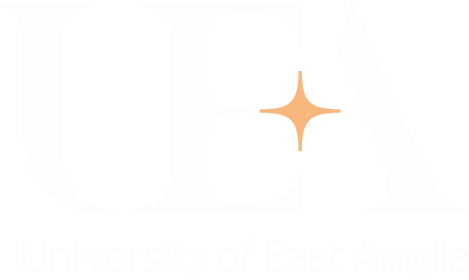 RESULT  –  Self-assessment Skills Round 2
2016 VES  =0.282***  R²=0.26
% confident 
   Round 2
2017 VES  =0.322***  R²=0.64
0.60
2017 MES  =1.44***
0.57
% correct Round 2
20
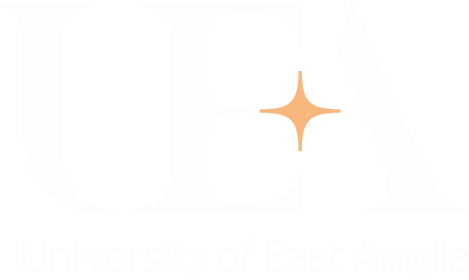 RESULT –  Normalised Gains in 2016
NLG   R²=0.39
NCG  R²=0.19
0.85
NCG
0.52
NLG
2016           0.37     0.48
% Correct/Confident       in Round 1
21
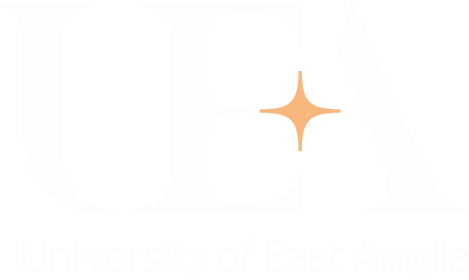 RESULT –  Normalised Gains in 2017
NLG   R²=0.21
NCG  R²=0.42          =0.132**
NCG
0.67
NLG
0.40     0.42
% Correct/Confident       in Round 1
22
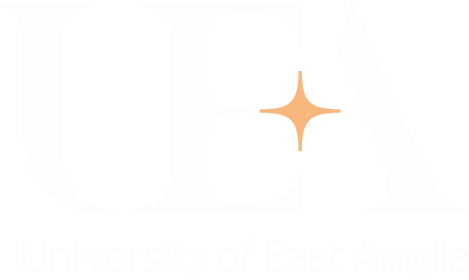 RESULT –  Learning Gain & Confidence Gain
2016  R²=016
NCG
2017 VES  =0.19***  R²=0.39
MES =0.125**
0.31
0.28
-1
NLG
23
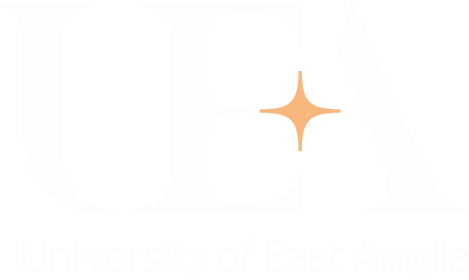 SUMMARY of RESULTS
In both Round 1&2, confidence levels are lower under MES.However, performance and confidence are consistently positively correlated  students self-assess correctly, irrespectively of MES/VES scenario.
Peer-instruction generates higher learning/confidence gain when knowledge/confidence in the classroom is neither too high or too low ‘sweet-spot’ pattern does not depend on MES/VES scenario.

Under VES scenario confidence gain is lower, compared to MES scenario. However, confidence gain is consistently positively correlated to learning gain  students develop more confidence as they learn, irrespectively      of MES/VES scenario.

The pedagogy appears to be robust to teacher intervention  Active Learning!
24
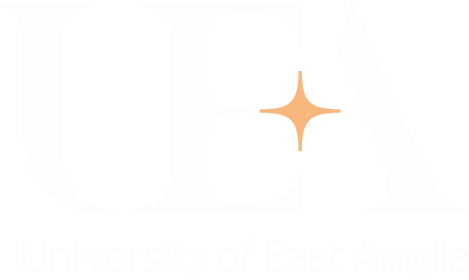 REFLECTION
The active learning environment discussed today combines two powerful pedagogies: self-assessment and peer-instruction.

The role of the teacher does affect confidence levels, which are higher when s/he demonstrates (VES).

Alterations of the role played by the teacher in either VES or MES do not compromise the effective interaction between students and the benefits generated by the active learning components of the pedagogy. Students support each other in their learning and develop confidence beliefs along with skills.
25
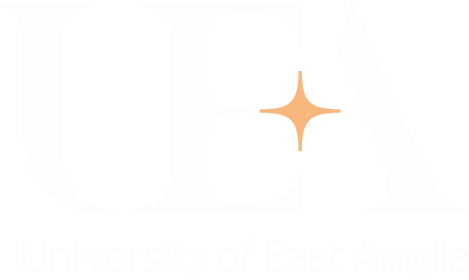 FURTHER RESEARCH
We are pioneering new metrics for learning gain open to criticism, but lots of potential to be explored

Break down data at student level and investigate student typologies
       characterise gain according to demographics and            student engagement

Student-level analysis will be our next step.
26
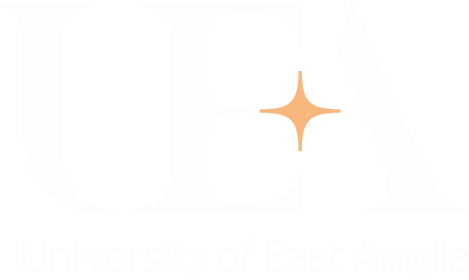 STAY IN TOUCH!
F.Arico@uea.ac.uk
@FabioArico

“Peer-instruction unveiled: unlocking the power of   Student Response Systems”
 Case Study 15 Jan 2015 @ EconomicsNetwork
27
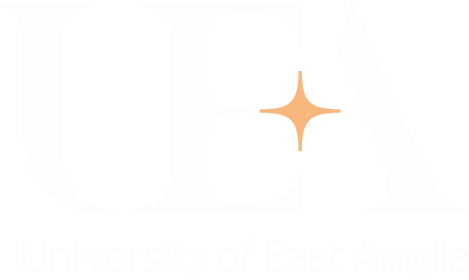 Learning Gain and Confidence Gain as Metrics for Pedagogical
 Effectiveness
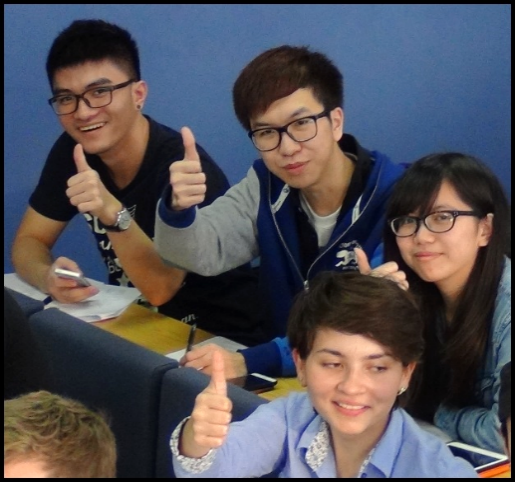 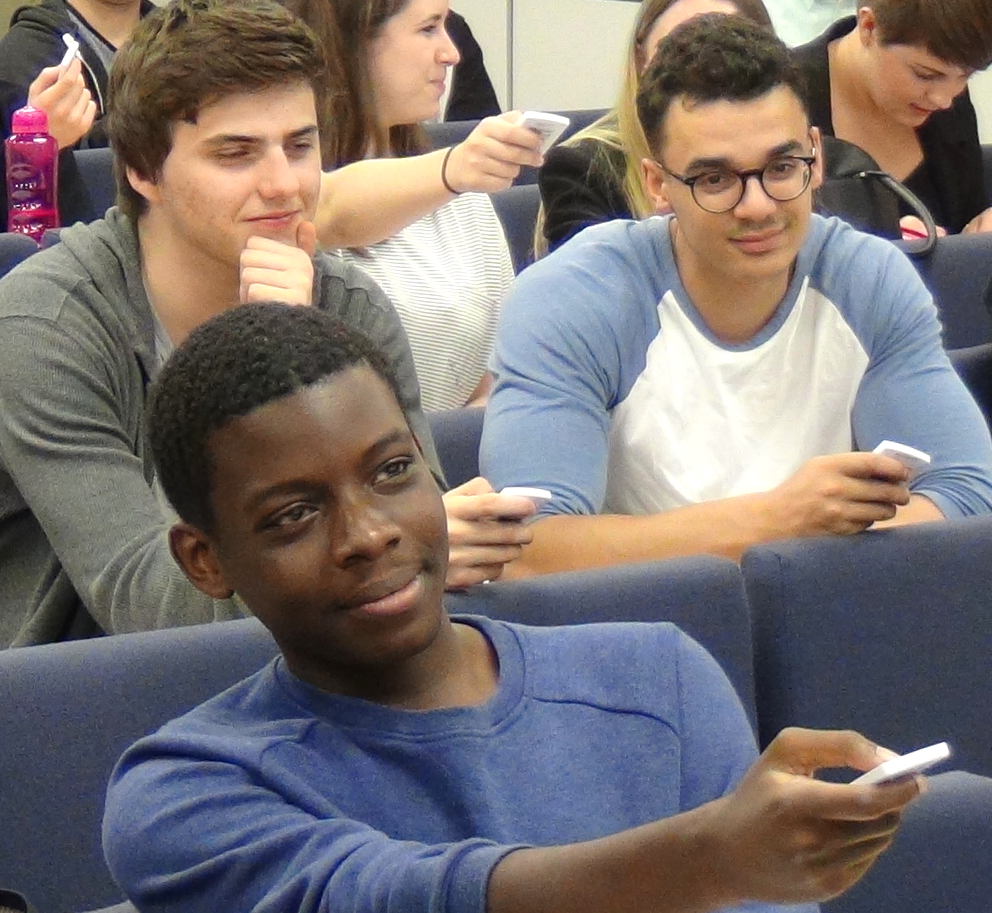 Fabio R. AricòJake Patterson
Jacob Shilling
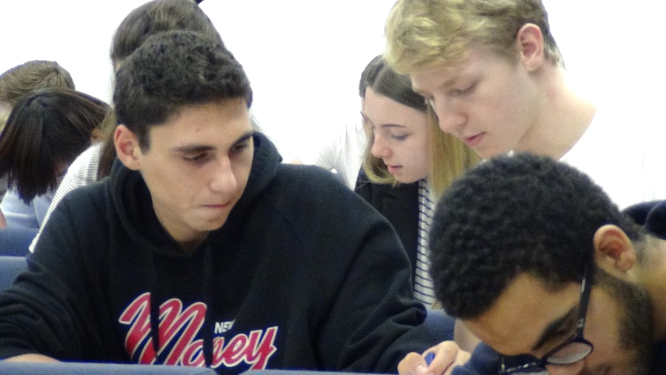 DEE – Sep 2017